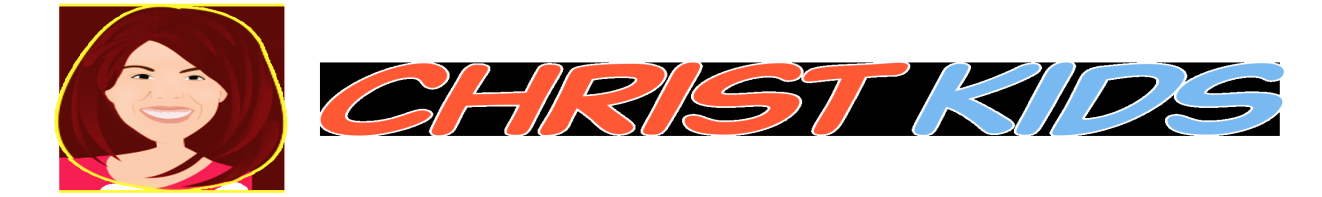 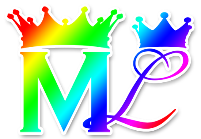 Lesson #456 The Wise Farmers, 
MelquisedecLisbet
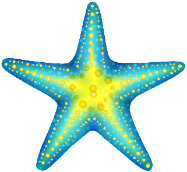 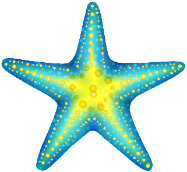 Humble brothers, today Christ Lisbet explains why God, 
MelquisedecLisbet, are the Wise Farmers, of Their Harvest.
CLIP
Christ tells us that we are that land where They have sown Their Holy Word. They know They will have a Good Harvest because They have worked on the land, our mind.  Patiently, They clean it and prepare it to make it New. They eliminate all the bad in us, what is not of good name and is not clean or pure.  They take away everything that does not let us grow spiritually. That is why now, everyday is a New Dawn. They do it so that the good seed They sow in us, bears Fruit Eternally.

We have let our Sovereign God clean and whiten our mind, with Their Soap of Heaven, which are the Holy Words of Love and Truth, because we are of humble heart and we want to live along with Them and our family forever. 

Believing in Christ Lisbet, like She believes in God the Father Melquisedec, means trusting Her completely and letting it be MelquisedecLisbet that Reign and Govern in our mind. When we do this, we are very loved by God and we will always have Their Protection. We will never be embarrassed.

Our beloved Mother, Christ Lisbet tells us that She gives thanks to the King Melquisedec for us, everyday.  Christ loves us because we are loyal, submitted to God the Father and fulfilling His Will by remaining attached to Christ, the True Vine. 



Brothers, only by being attached to Christ Lisbet we can see all of the wonders that God the Father and God the Mother have for us, Their faithful people. It is through Their wisdom and knowledge that we can live eternally.

Thank you MelquisedecLisbet for sowing Your Holy Word in our mind and cleaning it. I want to give Good Fruit for You.  
Amen, Hallelujah! 
For MelquisedecLisbet!
For God the Father and God the Mother!
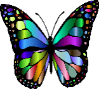 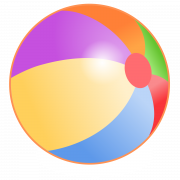 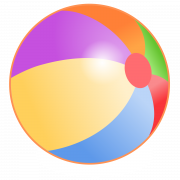 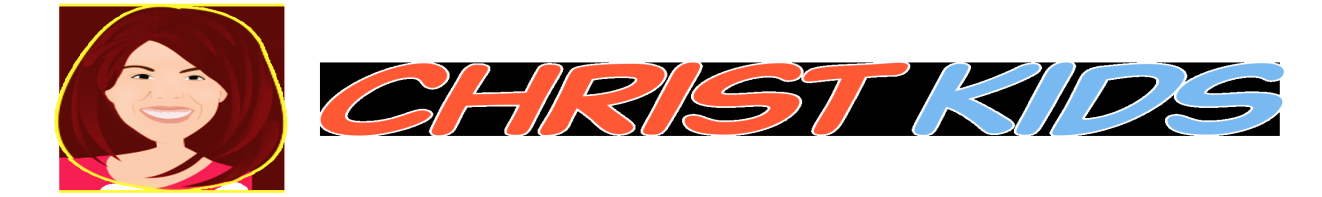 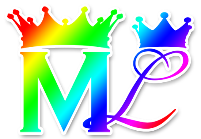 Lesson #456 The Wise Farmers, 
MelquisedecLisbet
Page for the Collaborator/ Parents
Instructions for the class:
Make copies of pages 1 and 3 for the younger children  
Make copies of pages 1 and 4 for the older children  
The collaborator gives a brief introduction to the topic 
You can ask the following questions to reinforce the topic, if you do not have access to the video:
Where is the land that MelquisedecLisbet sow Their Holy Word? Our mind is that land.
How do MelquisedecLisbet know that They will have a Good Harvest? Because They have worked on the land, our mind. Patiently, They clean it and prepare it to make it New.  
What happens when we believe in Christ Lisbet how She believes in God the Father Melquisedec? We will always have Their protection and we Will never be embarrassed.
The collaborator/parent should encourage the child to answer the questions while the candle is on the screen.
It is recommended to remind the children of how important it is to review the lessons at home

Activity:
The children will recite a poem to MelquisedecLisbet in gratitude for being Wise Farmers. If the child wants, they can record it for our Mother Lisbet.
			
Materials:			
Pencil
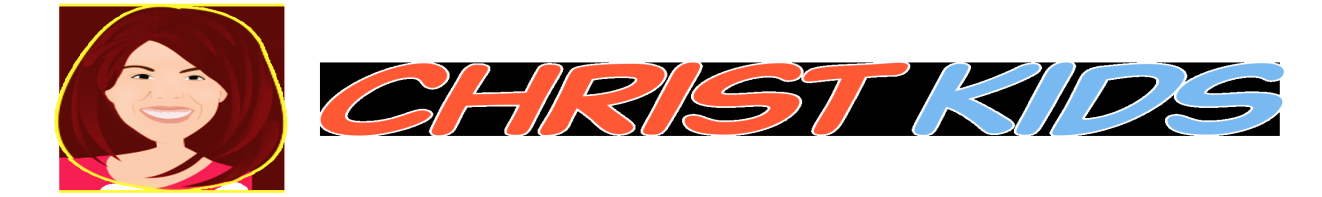 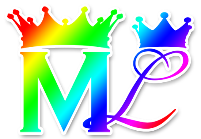 Lesson #456 The Wise Farmers, 
MelquisedecLisbet
You Clean my Mind

Christ Lisbet my Guide
I have Believed and Trusted in You
You protect and take care of me
You will never put me to shame

With Your Holy words
Of Justice and Truth
You work on the land in my mind
You purify and whiten it

You educate me, with Your Love and Patience
Forming Your Spiritual Creation in me
To obtain a Good Harvest
For an eternity

Praise, Honor and Glory
To the Ones that Cleanse the mind
To the Wise Farmers
MelquisedecChristLisbet!
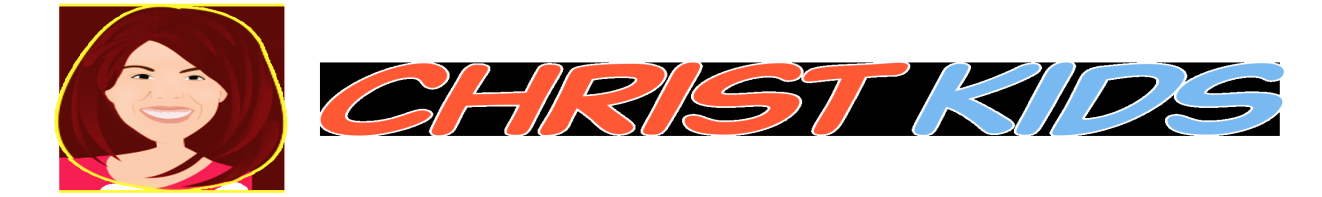 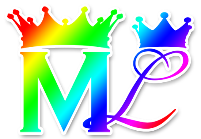 Lesson #456 The Wise Farmers, 
MelquisedecLisbet
Holy angels, match the English word to the Spanish Word
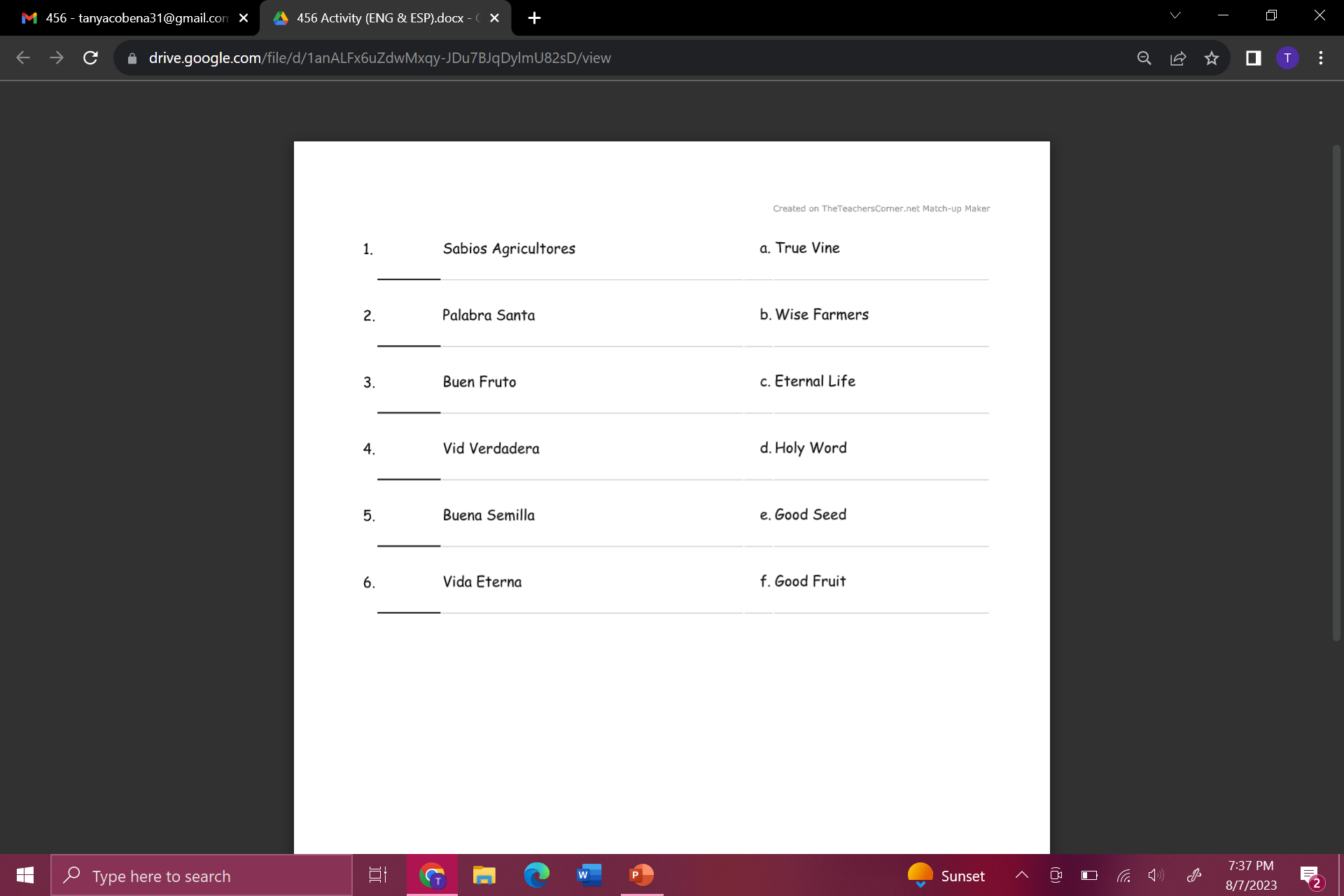